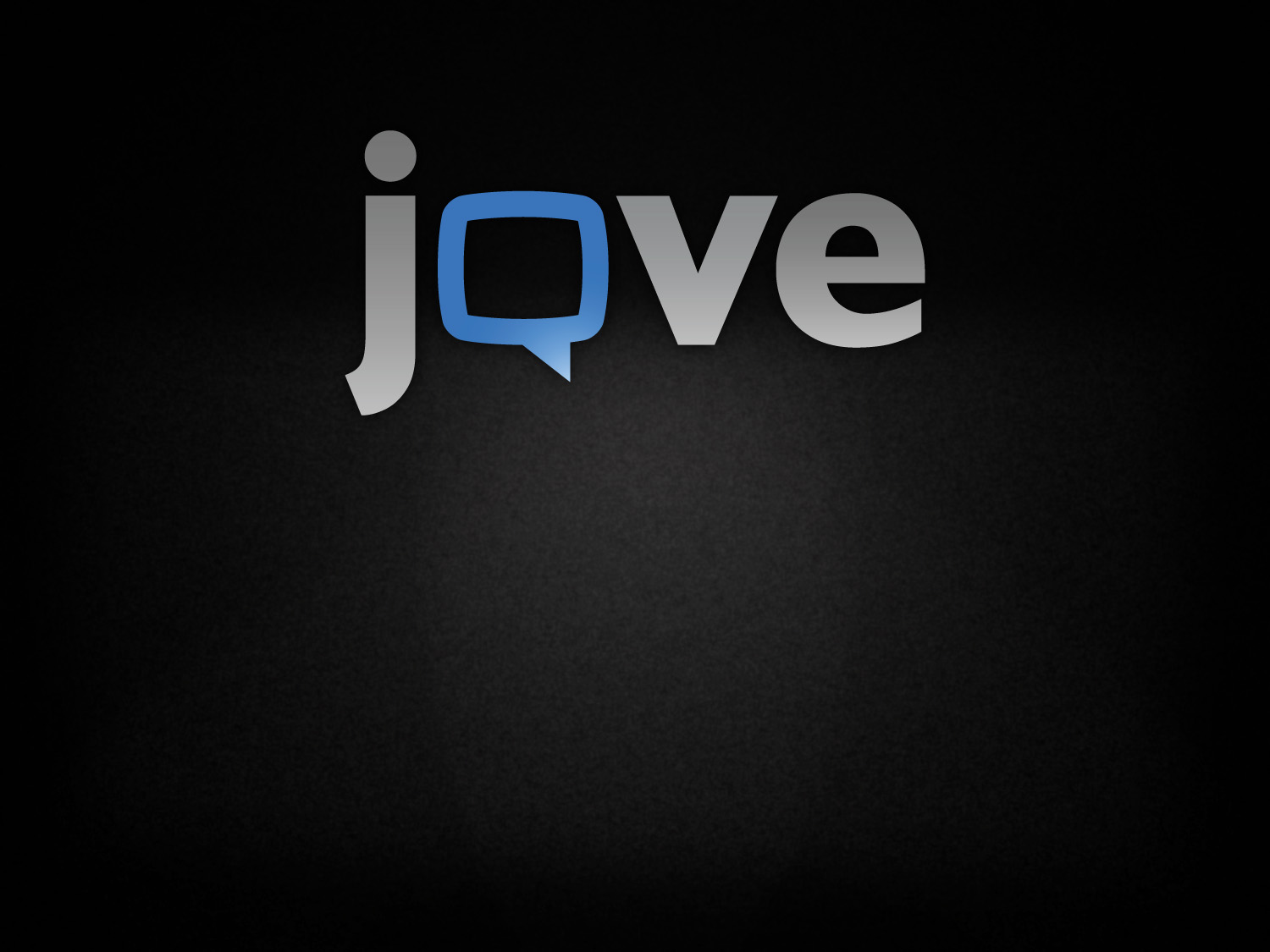 Online Video Journals and Databases as New Generation of Electronic Resources
Moshe Pritsker, Ph.D.
CEO, co-founder, JoVE
Why the traditional text format is not sufficient anymore

Peer reviewed video journal as a solution

How to building a viable and sustainable video journal

Why YouTube does not work for science communication

Current status of video publication: acceptance in the scientific and librarian community
Scientific Article – same from 1665
First Issue of Philosophical Transactions 
of the Royal Society
Typical Scientific Article or Why Text Format does not Work
Position the metaphase spindle at 3 o’clock and hold it with holding pipette. Apply piezo pulses to penetrate the zona pellucida. Touch the metaphase plate with the enucleation pipette. Aspirate the spindle and withdraw the pipette.
What does it say???

How can I use it???
1 picture vs. 1,000 words or why we need to publish in video
Real life
Text article
Position the metaphase spindle at 3 o’clock and hold it with holding pipette. Apply piezo pulses to penetrate the zona pellucida. Touch the metaphase plate with the enucleation pipette. Aspirate the spindle and withdraw the pipette.
The idea of JoVE (Journal of Visualized Experiments)
Text doesn’t work?


Show it in video!


Create new type of science journal: 
video journal
Structure of scientific video-article: follow the traditional text format
1. Animated Abstract
2. Introduction of scientists
3. Experimental procedure
4. Discussion of results
New Article = Video + Text
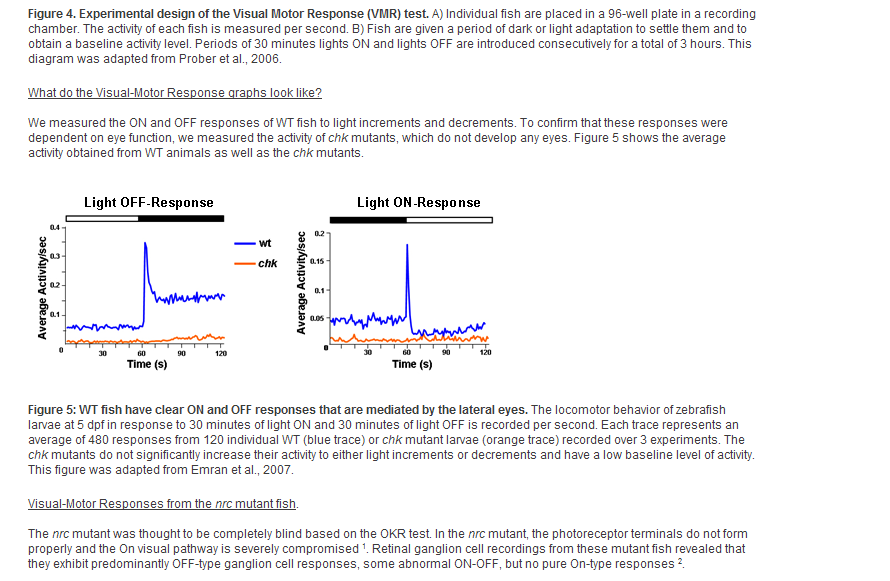 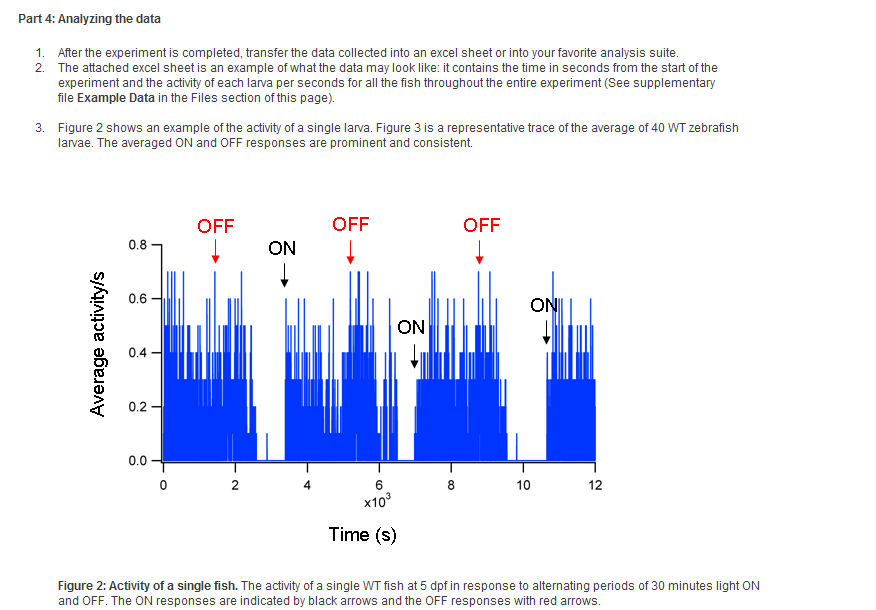 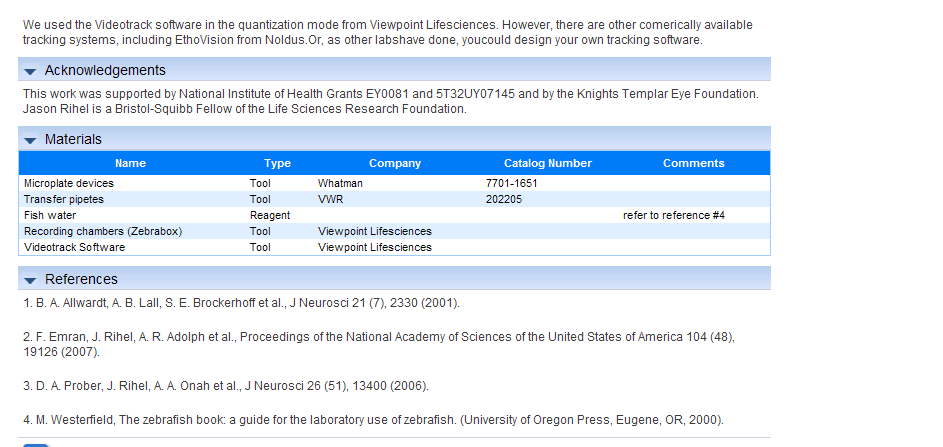 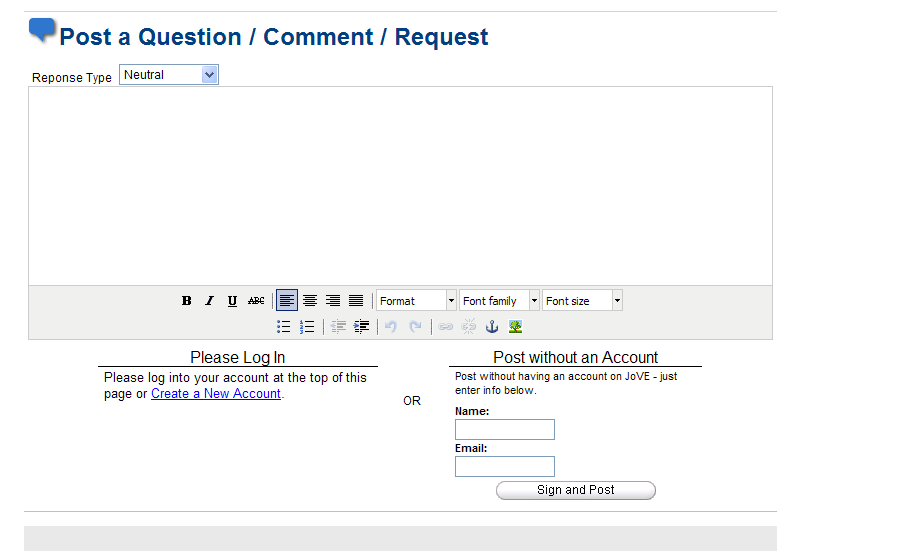 Why scientists publish in JoVE
Peer reviewed scientific journal, not just a site (publish or perish!)
JoVE provide full video production services
Prestigous editorial  board; indexed in PubMed and Medline
Content from top research institutions
We wanted to be accepted sostarted from the top.
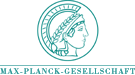 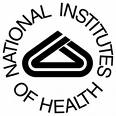 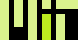 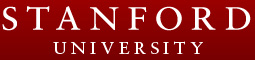 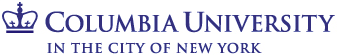 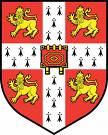 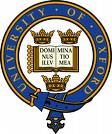 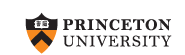 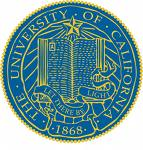 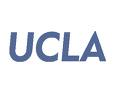 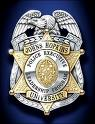 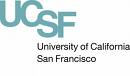 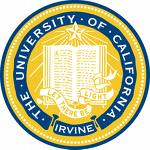 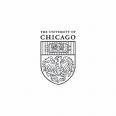 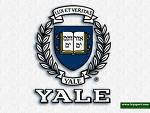 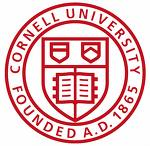 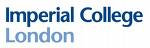 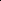 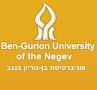 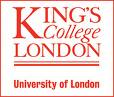 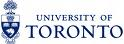 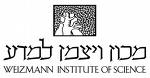 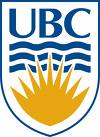 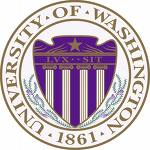 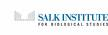 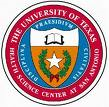 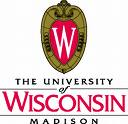 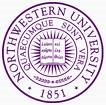 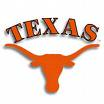 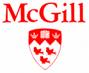 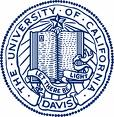 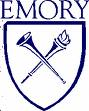 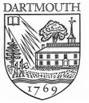 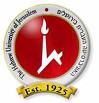 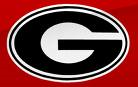 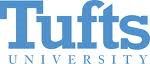 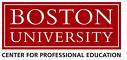 Who publishes what in JoVE?
-  Group of Eric Lander (MIT, Broad Instittue) - genomics:
Hi-C: A Method to Study the Three-dimensional Architecture of Genomes

-   Group of Rudolf Jaenisch (MIT) – stem cells:
Generating iPS Cells from MEFS through Forced Expression of Sox-2, Oct-4, c-Myc, and Klf4 

  Group of Arturo Alvarez-Buylla (UCSF) – neural development:
The Subventricular Zone En-face: Wholemount Staining and Ependymal Flow

  Group of John Cooke (Stanford) – animal model of disease:
Murine Model of Hindlimb Ischemia

-  Group of John Carlson (Yale) – behavior:
Proboscis Extension Response (PER) Assay in Drosophila
JoVE - Current Status
Published 50 montly issues, >1,000 video-articles since Oct. 2006

 First video journal indexed in PubMed and Medline

 Current rate of publication: 50 video-articles per month. Sections:

JoVE
JoVE Neuroscience
JoVE Immunology and Infection
JoVE Bioengineering
JoVE Translational and Clinical Medicine

5 sections, 10 new articles per each section every month

>200 institutions subscribed (Harvard, MIT, Yale, NIH, Stanford, Duke, UNC Chapel Hill, NCSU, .....)
Usage growth
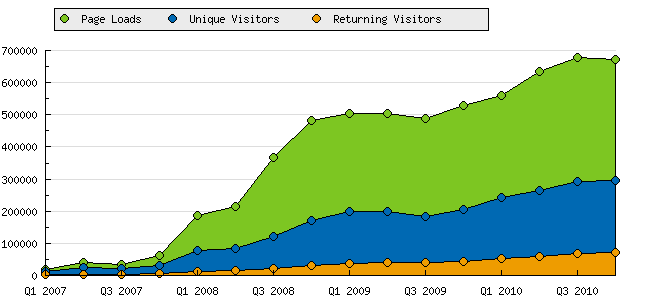 120,000 unique visitors per month
 80% from academic instituitions
Example: usage at Duke University> 150 unique visitors per month
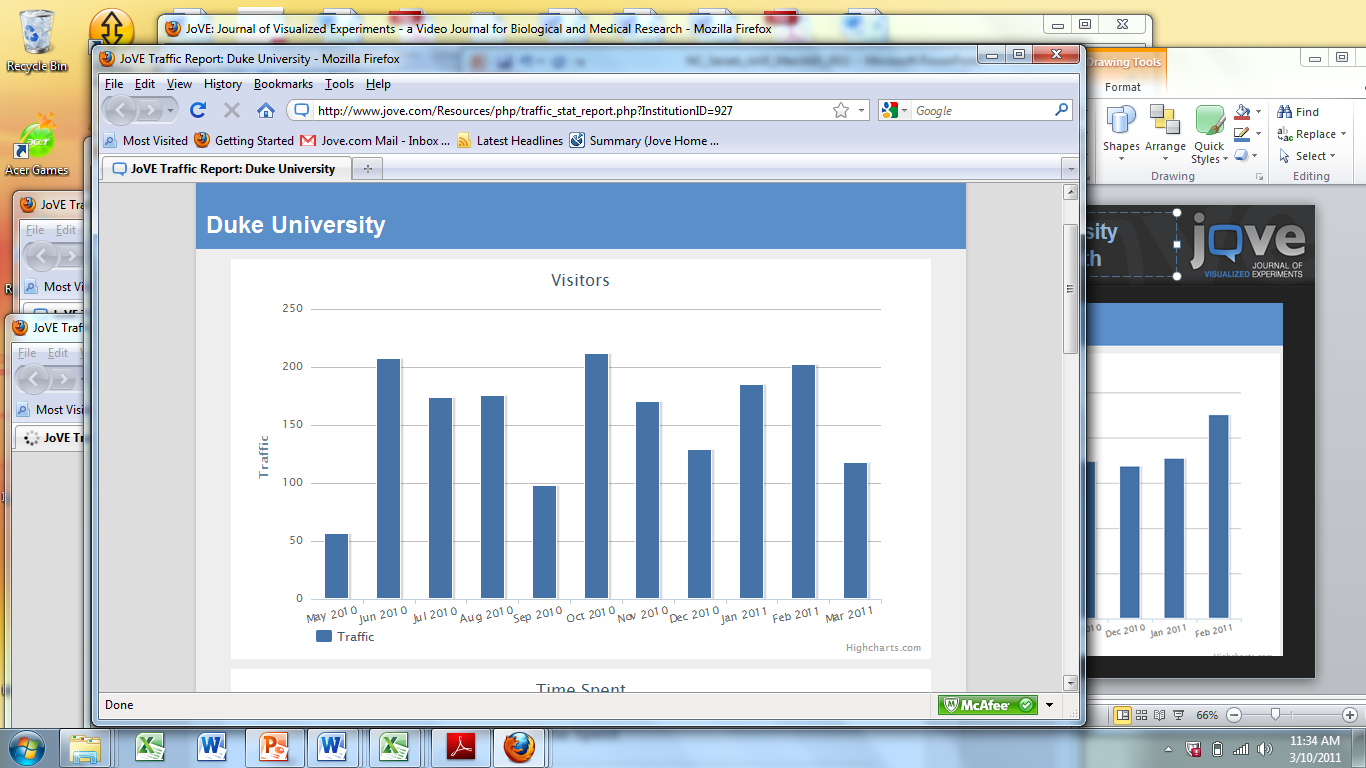 Example: usage at UNC Chapel Hill> 200 unique visitors per month
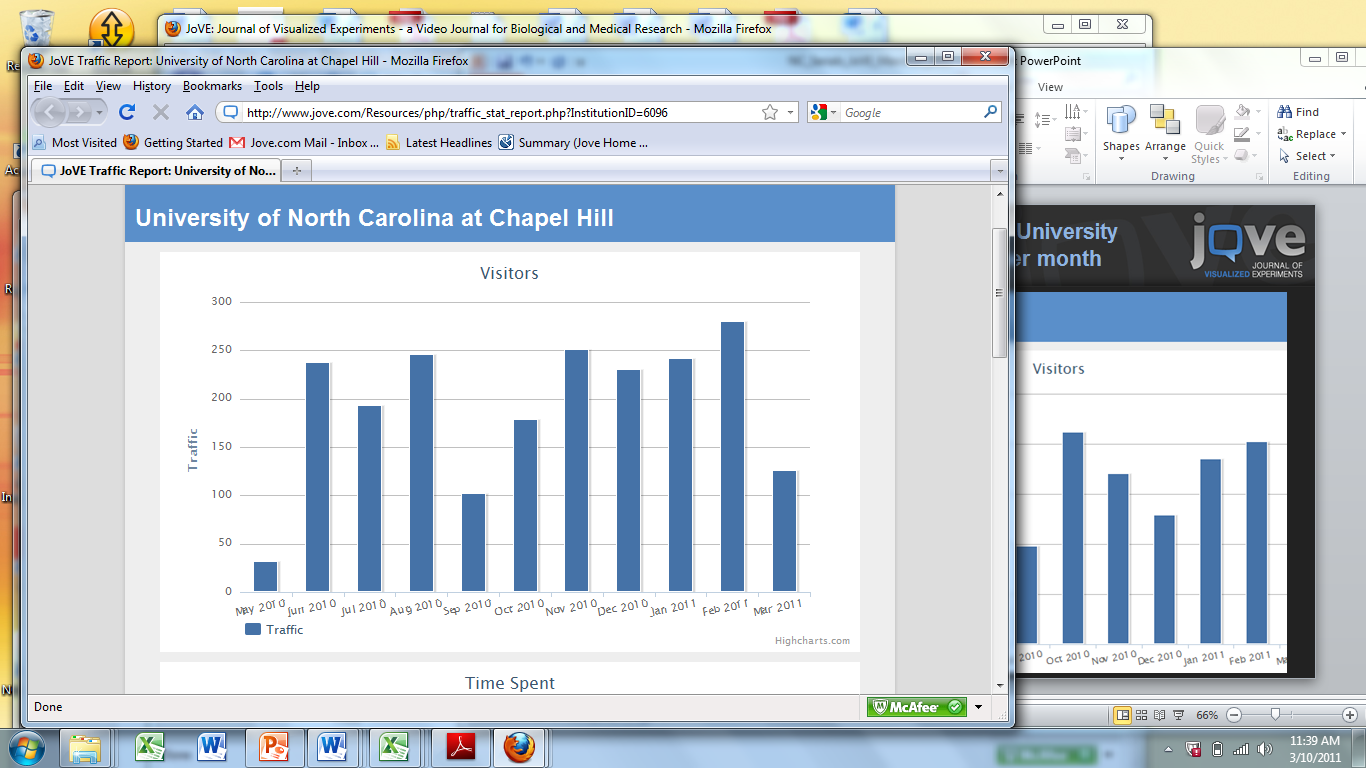 Example: usage at NCSU> 60 unique visitors per month
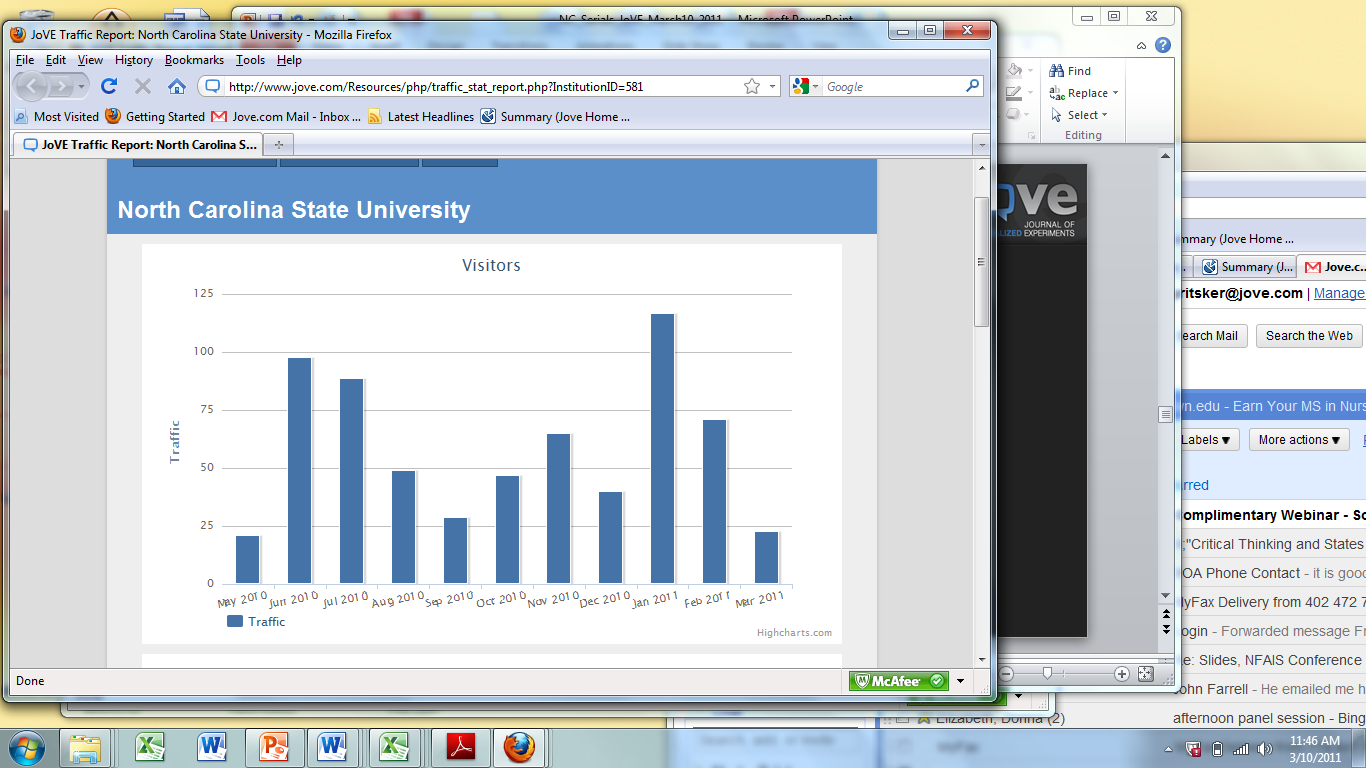 Example: usage at University of Utah> 100 unique visitors per month
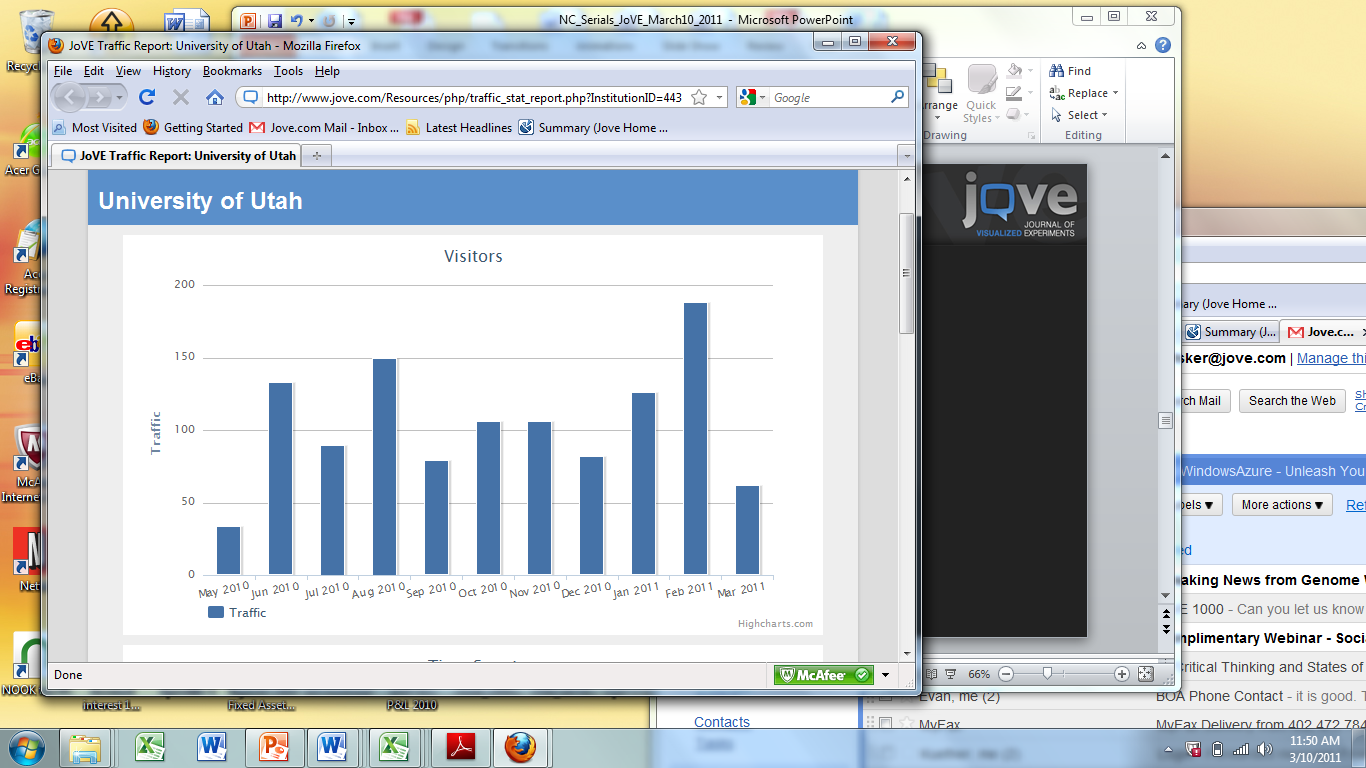 Feedback from the community
Super idea. Excellent movie. Best wishes with your novel publishing concept.
Thomas D. Pollard, PhD
Professor, Yale University

I just viewed an excellent little article on your site, and I would like to include it in the reference materials for my course.
Moses Goddard, MD
Associate Professor of Surgery, Brown University

It is a great way of sharing  the kinds of details that make all the difference but are very hard to put into a printed report.
Helmut Hirsch, PhD, Distinguished Teaching Professor, University at Albany 

Thank you for creating and developing such an astounding resource for scientists! This is truly going to rapidly advance progress in all fields of research and the potential applications are endless.
Lalitha Chandrasekher, Candidate for PhD Physiology and Biophysics, Georgetown Univ.
How it works – we make your video for you
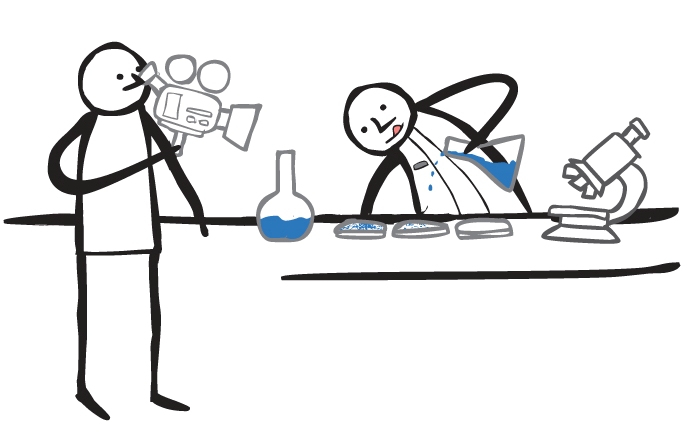 Video production process
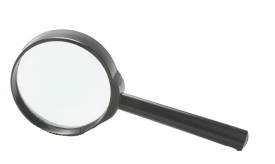 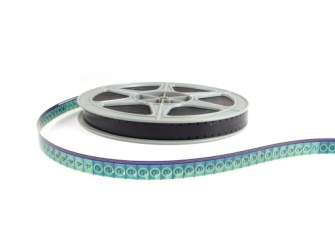 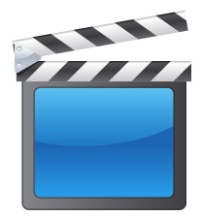 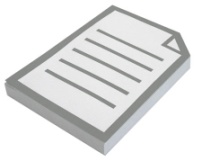 Videographer Network
Countries covered:  USA, UK, Canada, Germany, Holland, Austria, Switzerland, Sweden, Denmark, Israel, Japan and Australia
Business model – how to make video journal sustainable
content
Scientists
JoVE
$
$
Libraries
Typical STM publisher model
Break even: Q4 2009
Profitable
Institutions subscribed
>200 institutions subscribed:

Harvard University, Massachusetts Institute of Technology –  MIT, Brandeis University, Brown University, Cold Spring Harbor Laboratory – CSHL, Cornell University, Fred Hutchinson Cancer Research Center, George Mason University, Kent State University, Max-Planck-Institute for Medical Research (Germany), Mount Sinai School of Medicine – MSSM, National Institute of Health – NIH, National Taiwan University (Taiwan), Northeastern University of Illinois, Princeton University, Purdue University, Rockefeller University, Salk Institute, UC Davis, UC Irvine, UCLA,  University of Verona (Italy), University of Hong Kong (Hong Kong), University of Iowa, University of Miami, University of New South Wales (Australia), University of Southern California – USC, University of Waterloo (Canada), University of Zurich (Switzerland), Vanderbilt University, Weizmann Institute of Science (Israel), Wellesley College, Yale University, Yonsei University (Korea)….
Other video-based models(not journals)
Databases: e.g. Alexander Street Press
aggregates video materials from different sources to create special subject collections in humanities and social sciences
Adds value through video-associated transcription and navigation 

Lectures: e.g. Khan Academy, university sites
-	lectures filmed and posted online

YouTube-like: SciVee, DNAtube, Bio-alive.com, …..
user contributions and aggregation of videos on science-related subjects at different levels
No peer review or specific format
JoVE as a science journal of new type – what‘s next?
JoVE
JoVE Medicine
JoVE Neuroscience
JoVE Immunology
JoVE Bioengineering
….
JoVE Chemistry?
JoVE Environmental Science?
Question: what do you want for your users – 1 or 2?
1
2
Question B
Do you think scholarly video publication will increase productivity in research and education?

Yes.

No.

Who cares? I am busy saving our print subscriptions.